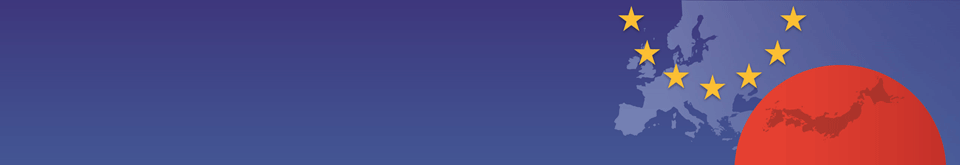 Government procurement in Japan
Topic 1
Topic 2
Topic 3
Topic 4
Contact
Government procurement in Japan
Session 1: 
General features

Lyckle Griek
Japan Tax & Public Procurement Helpdesk
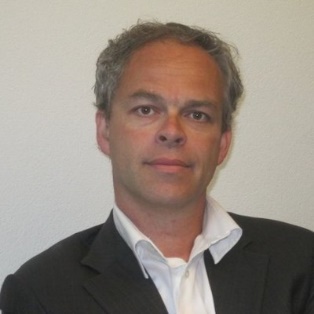 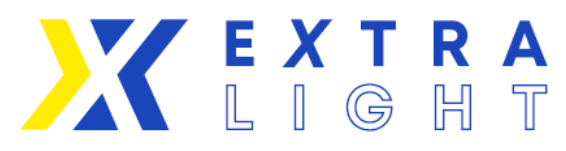 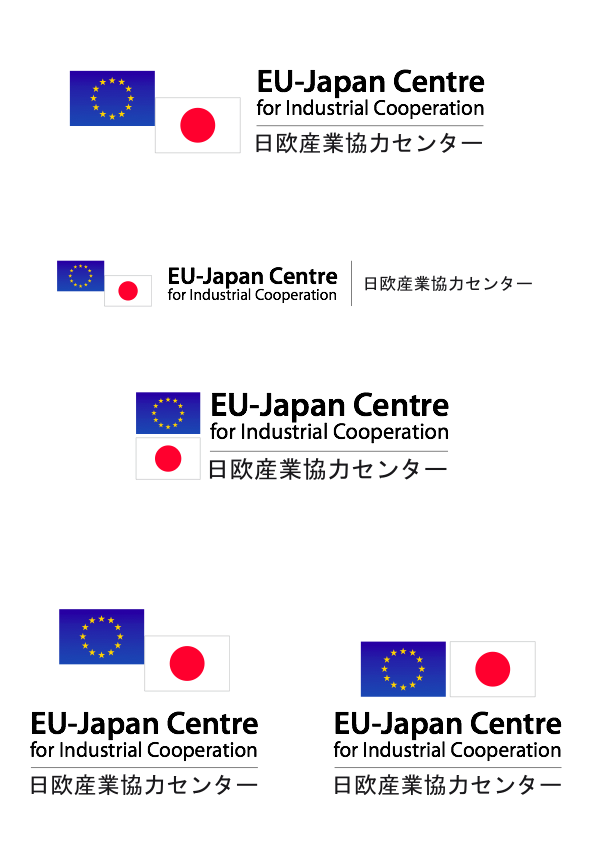 eu-japan.eu
1
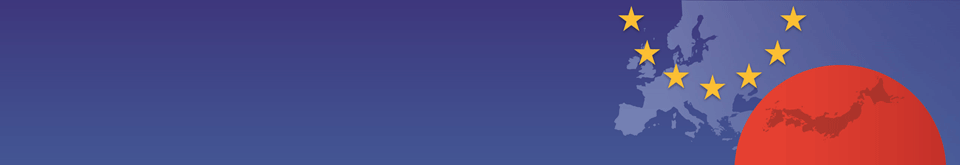 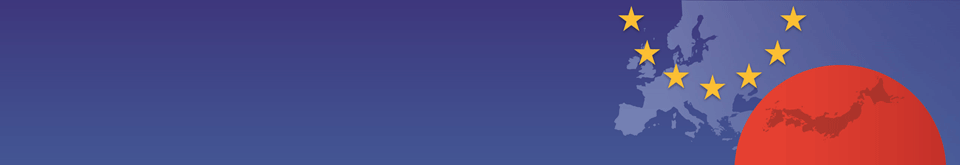 Government procurement in Japan
Topic 1
Topic 2
Topic 3
Topic 4
Contact
Training of three modules
Module 1: General Features
Module 2: Procedures, eligibility & assessment, standards & legal issues
Module 3: Overview of public sector lighting market & building partnerships
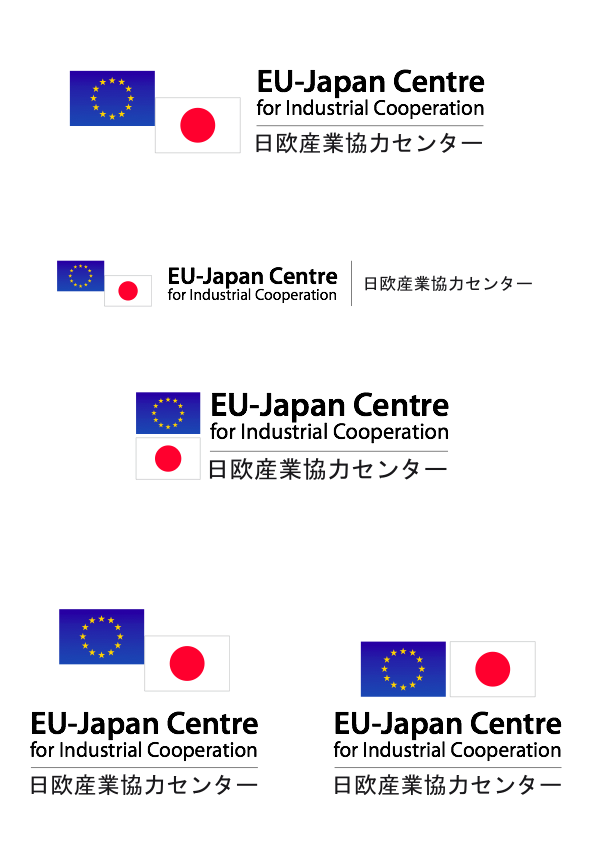 eu-japan.eu
2
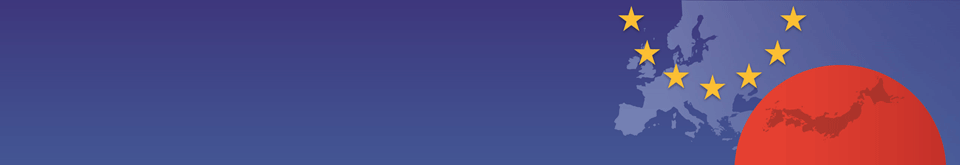 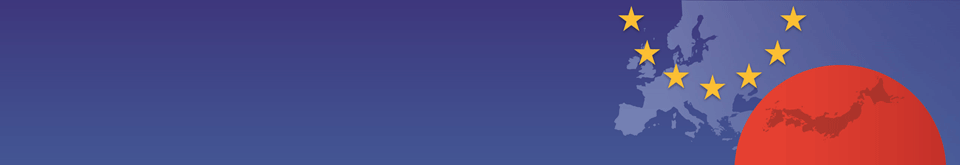 Module 1: General Features
Today’s Module
Government procurement market: distinctions to keep in mind
Types of public procurement procedures 
Finding tender information
The tender notice explained
Challenges for foreign suppliers
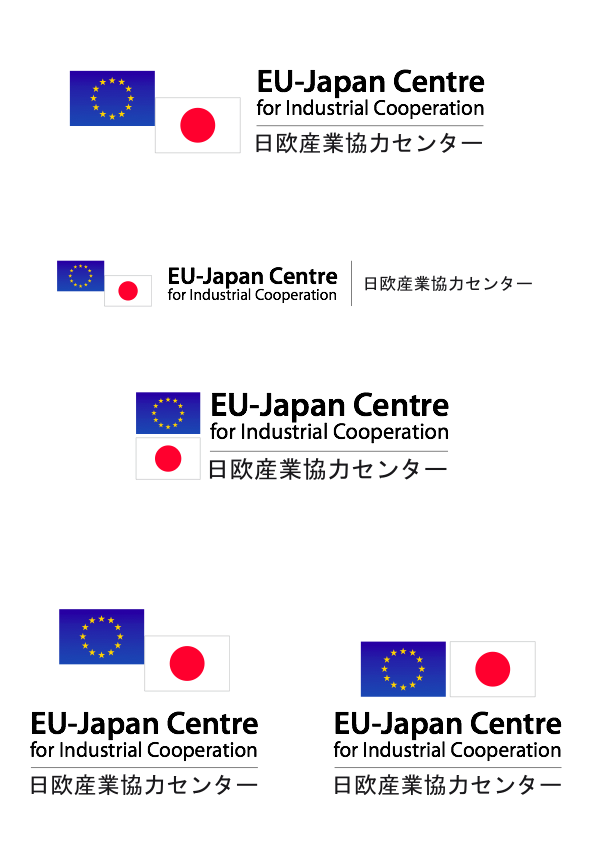 eu-japan.eu
3
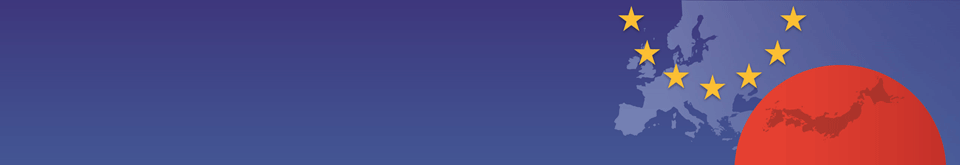 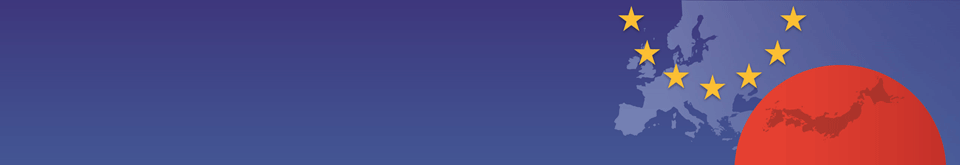 Module 1: General Features
Some terms to keep in mind
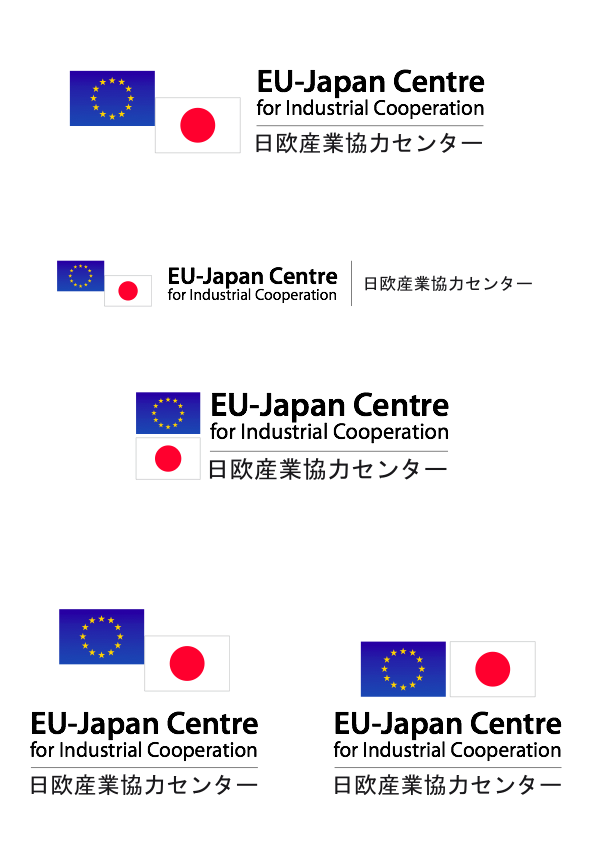 eu-japan.eu
4
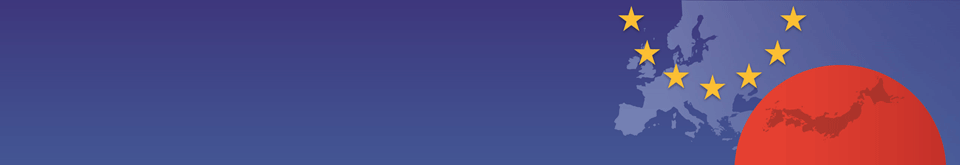 GP market: Distinctions
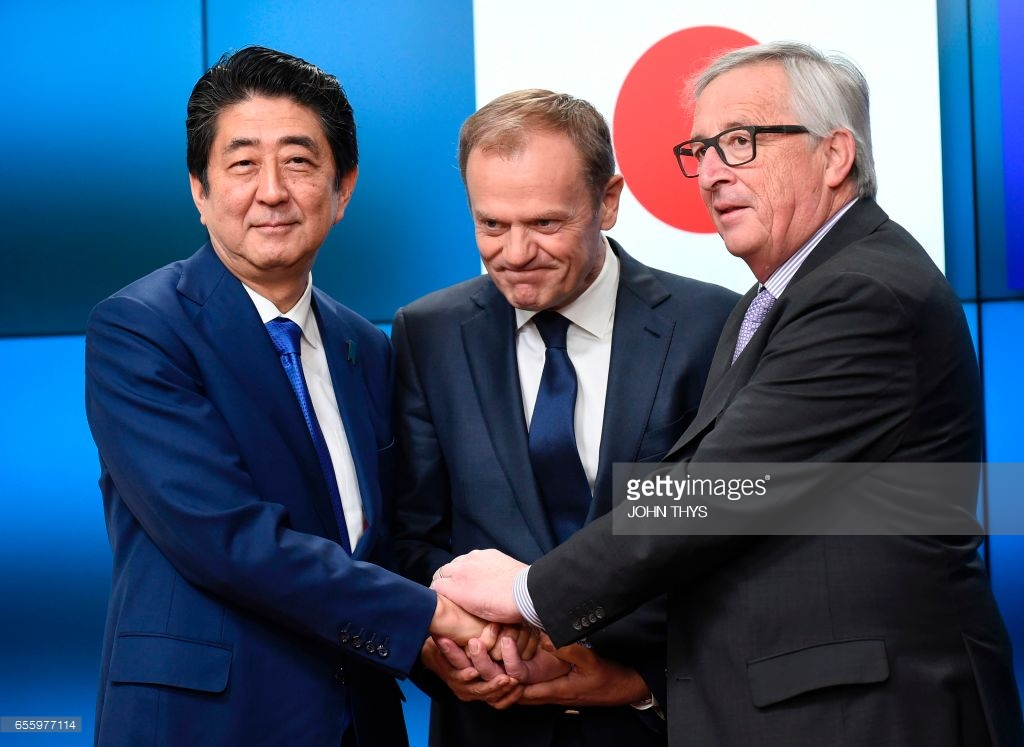 EPA!!!
(Since Feb. 1, 2019)
Central government
Sub-central government
Local government
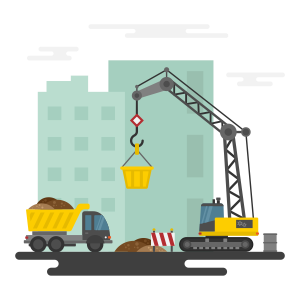 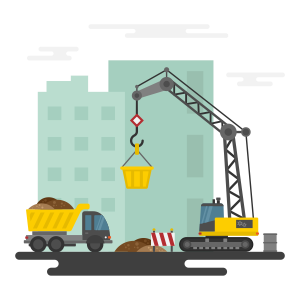 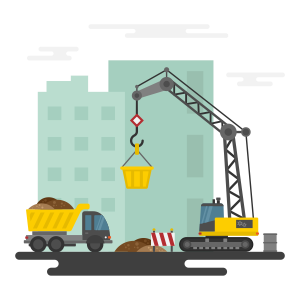 Topic 1
Topic 2
Topic 3
Topic 4
Contact
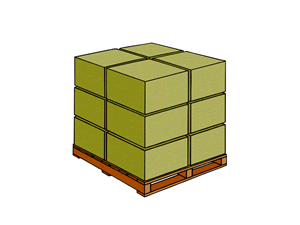 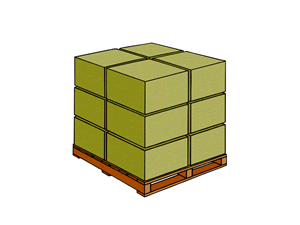 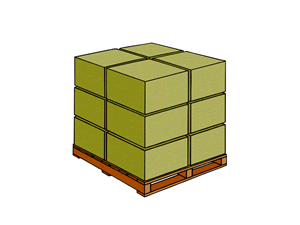 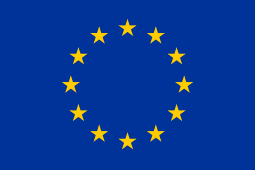 Ministries
National agencies 
Government corporations (WTO Annex 3)
Domestic 
tenders
Ministries
National agencies  
Government corporations (WTO Annex 3)
>€120,000
>€240,000
>€5.4 mln
>€18.3 mln
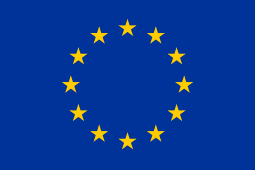 47 Prefectures (and local offices)
Organizations under their jurisdiction
20 “Designated cities (Including Tokyo)
54 “Core Cities”
Procurement related to production, transport or distribution of electricity
47 Prefectures (and local offices)
Organizations under their jurisdiction
19 “Designated cities (Including Tokyo)
WTO regulated tenders
Approx. 35%
Equal treatment
Longer lead times
English summaries
Some organizations are excluded
Some products/services are excluded
Local rules
Short lead times
Japanese only
eu-japan.eu
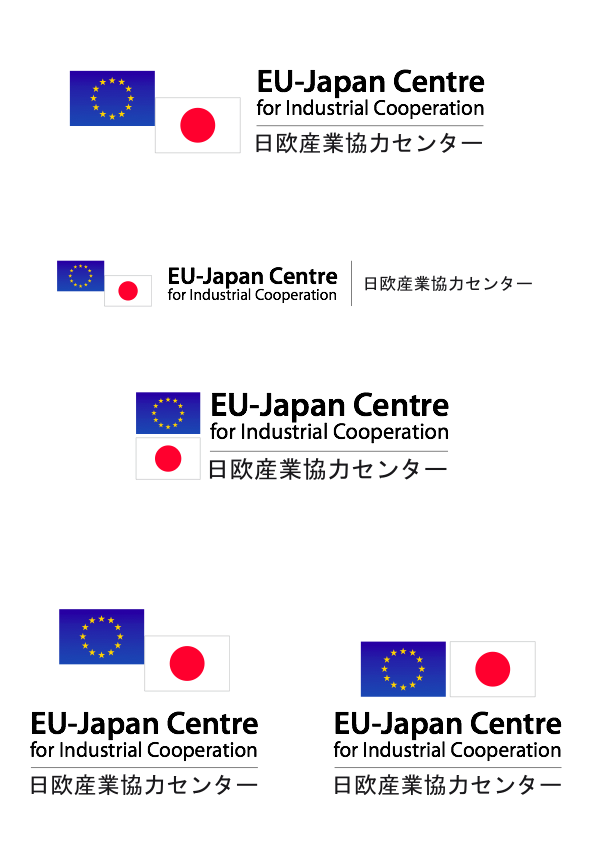 5
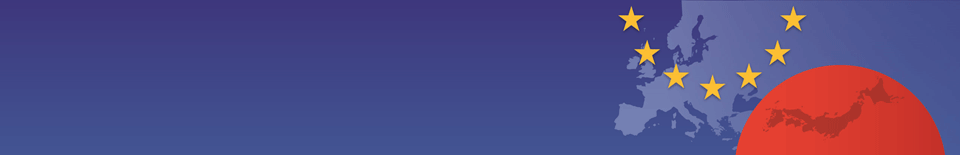 Types of tender procedures
Topic 1
Topic 2
Topic 3
Topic 4
Contact
Compatibility (ICT)
Open competitive procedures 
(ippan kyōsō nyūsatsu)
Designated/
selective tender procedures (domestic)
(shimei  kyoso nyusatsu)
Single tender procedures
(zui keiyaku)
Designated/
selective tender procedures
(shimei  kyoso nyusatsu)
Common									Rare
Small-amount procurement:
“Open counter” 
(Invoice-based)
Variations:
Public Offers (Koubo-kei)
Plan competitions (propozaru-hōshiki)
eu-japan.eu
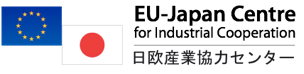 6
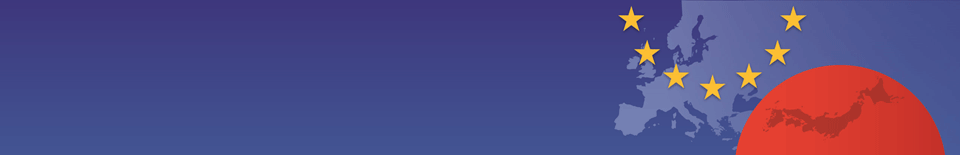 Finding tender information
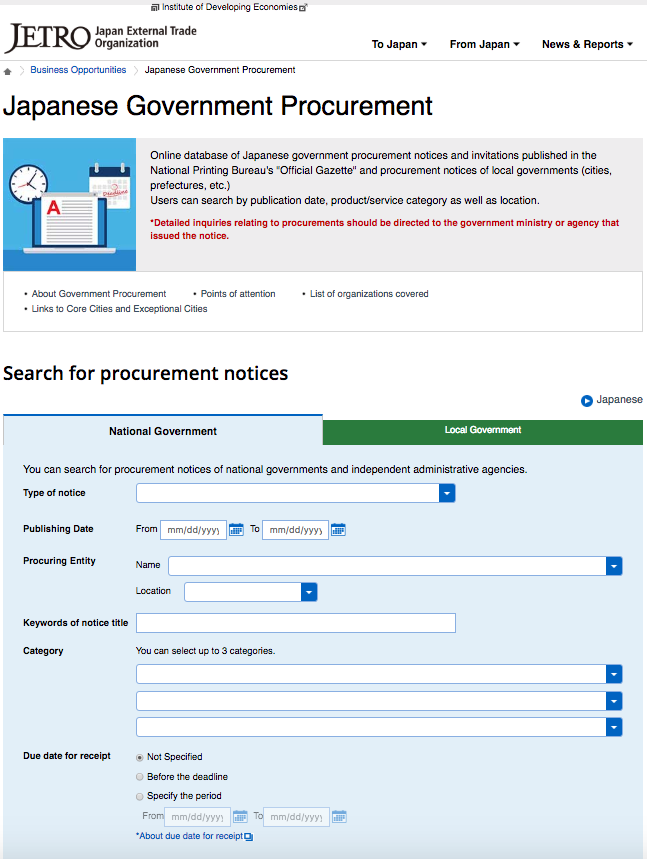 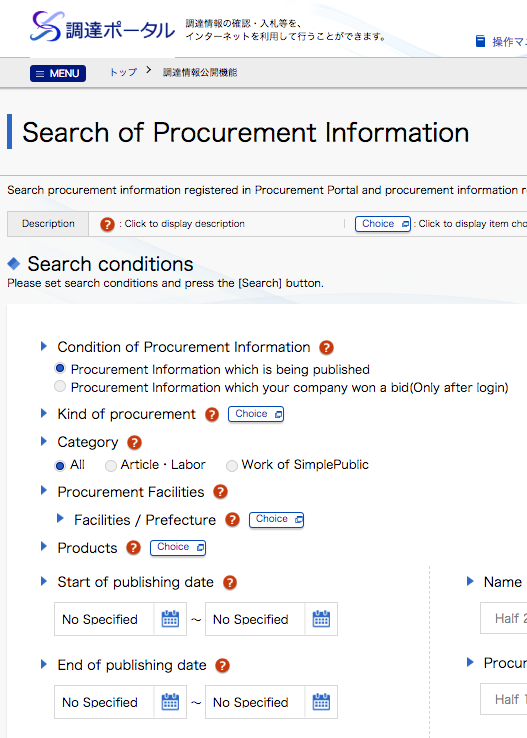 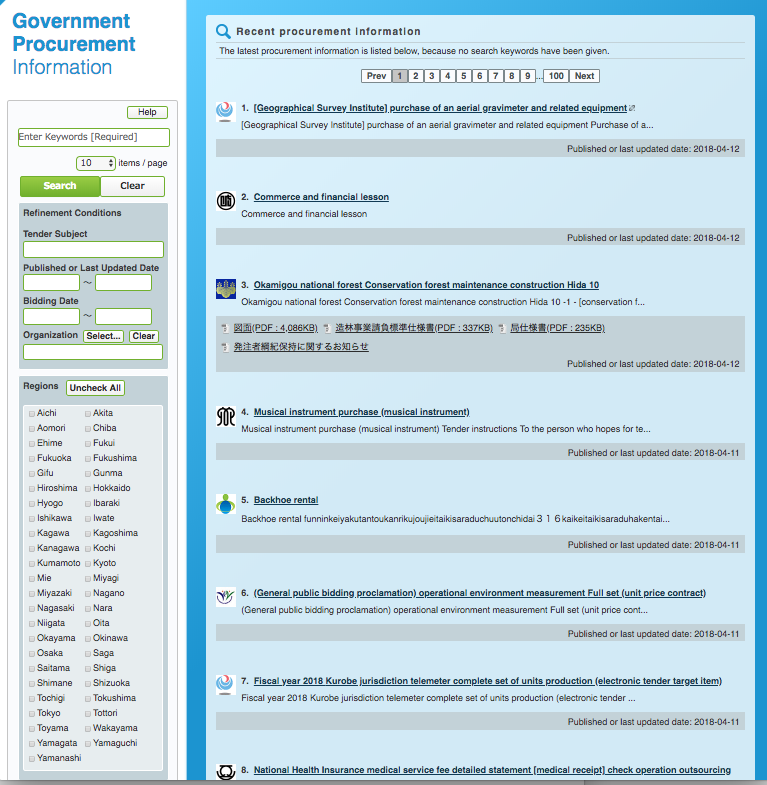 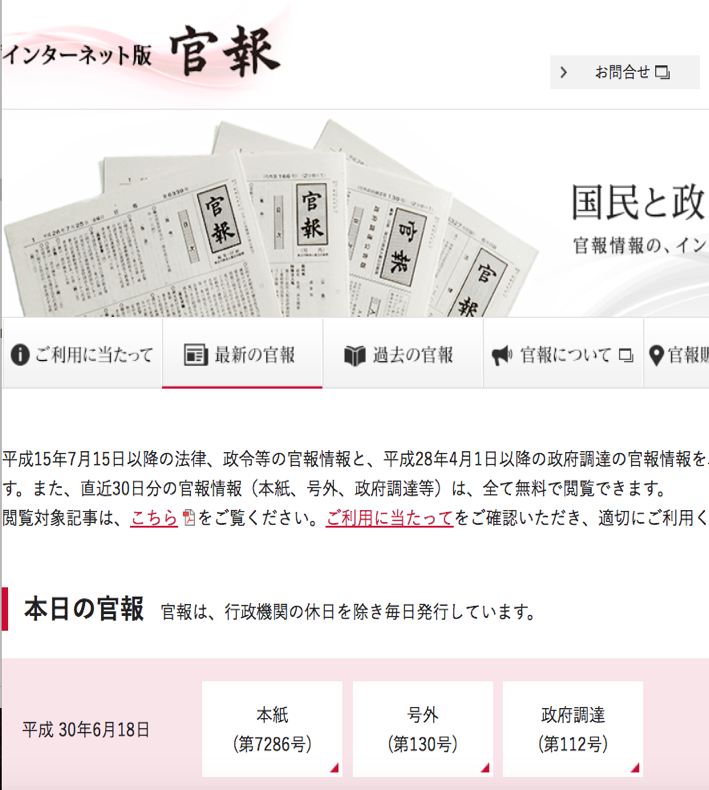 English-language notices (WTO/EPA):
Japan External Trade Organisation (JETRO)
EU-Japan Centre for Industrial Cooperation
Chotatsu portal 
Government Gazette website

Tokyo Metropolitan Government

Individual entities (NTT, Tokyo Metro)
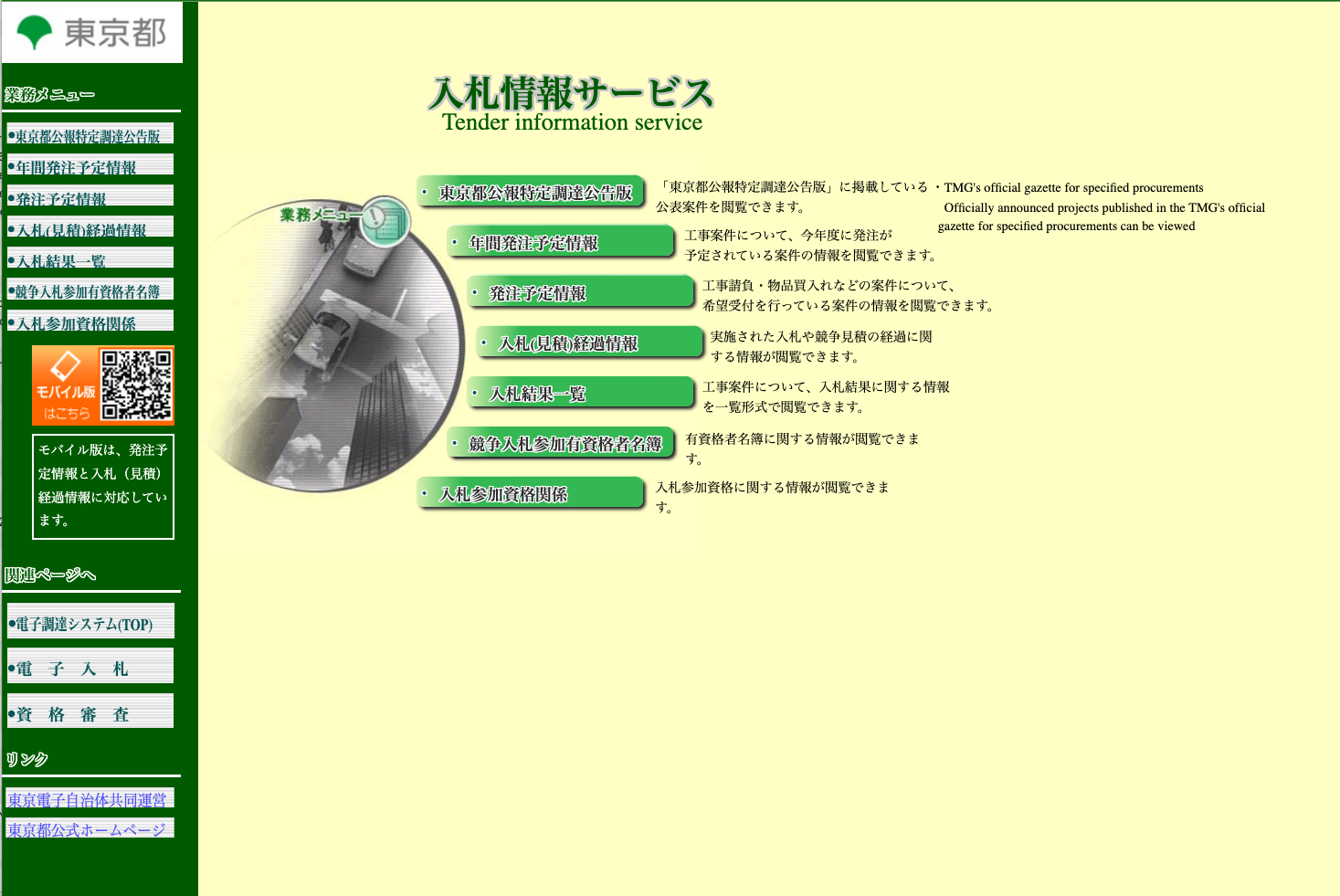 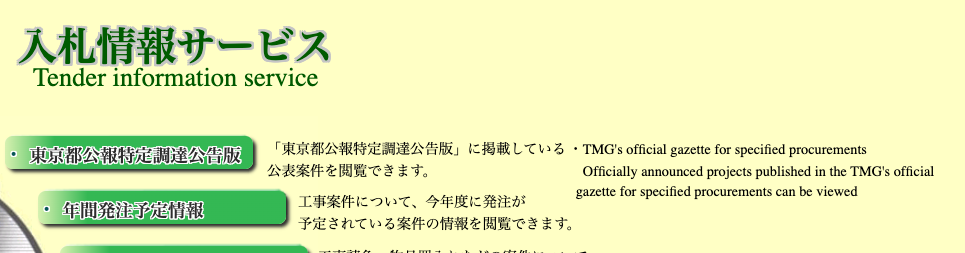 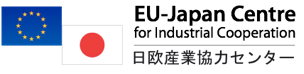 eu-japan.eu
7
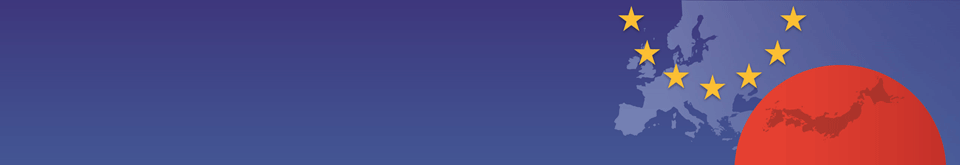 Topic Title
Finding tender information
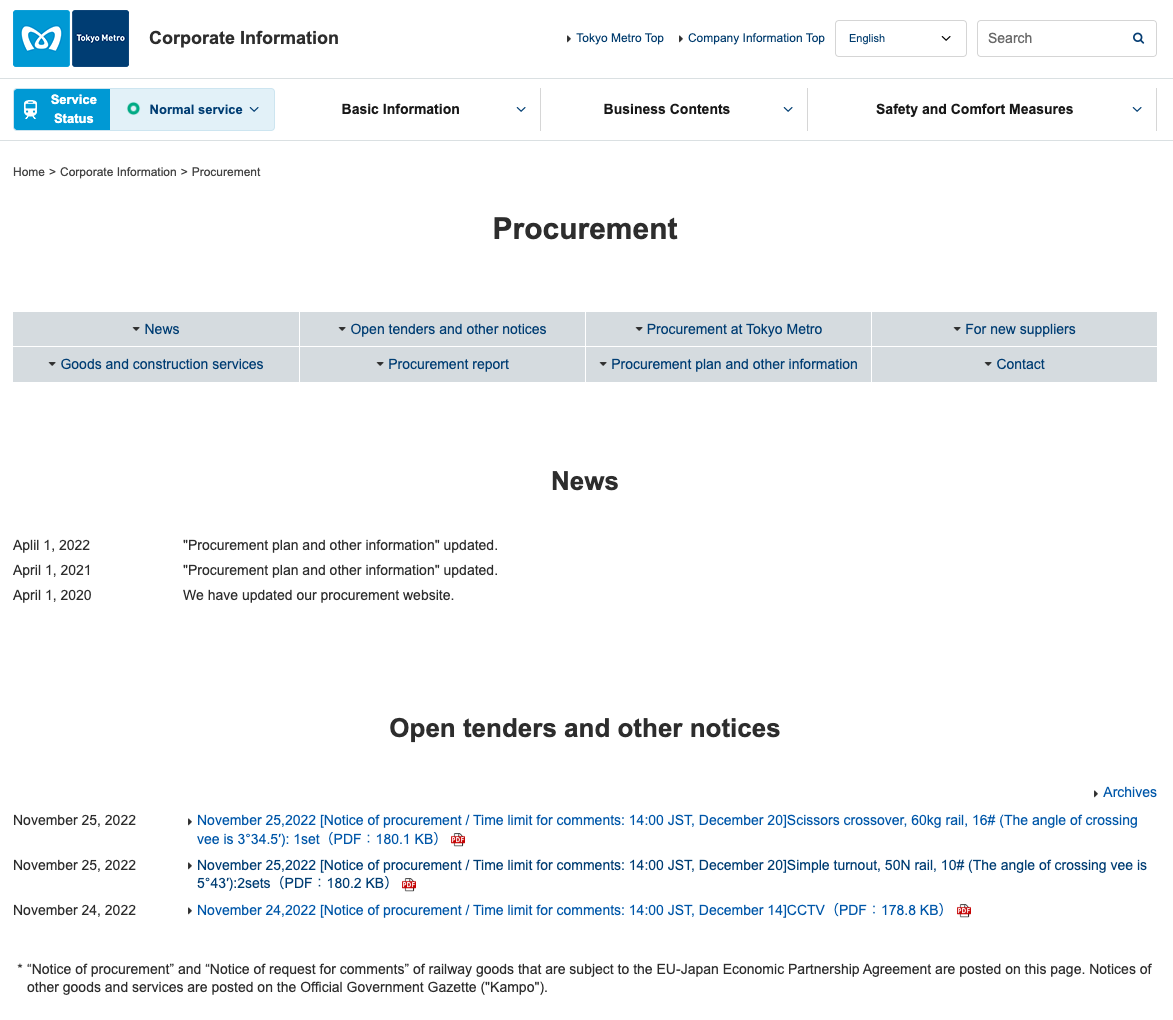 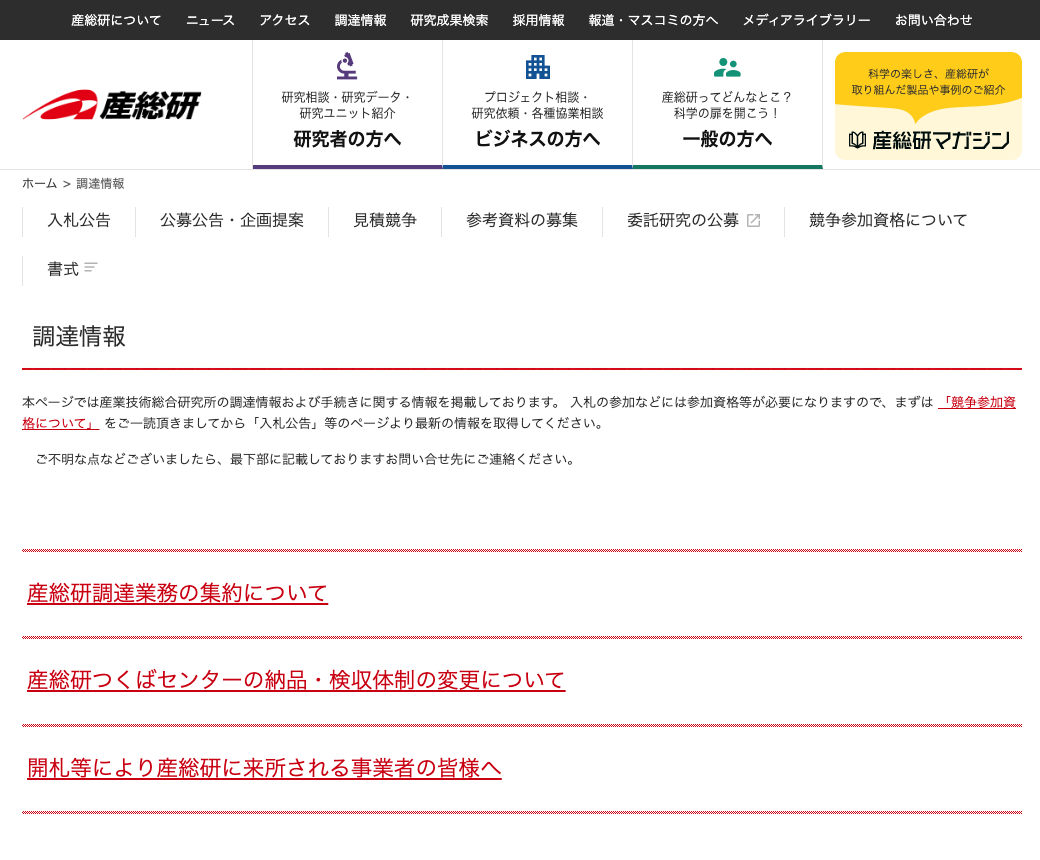 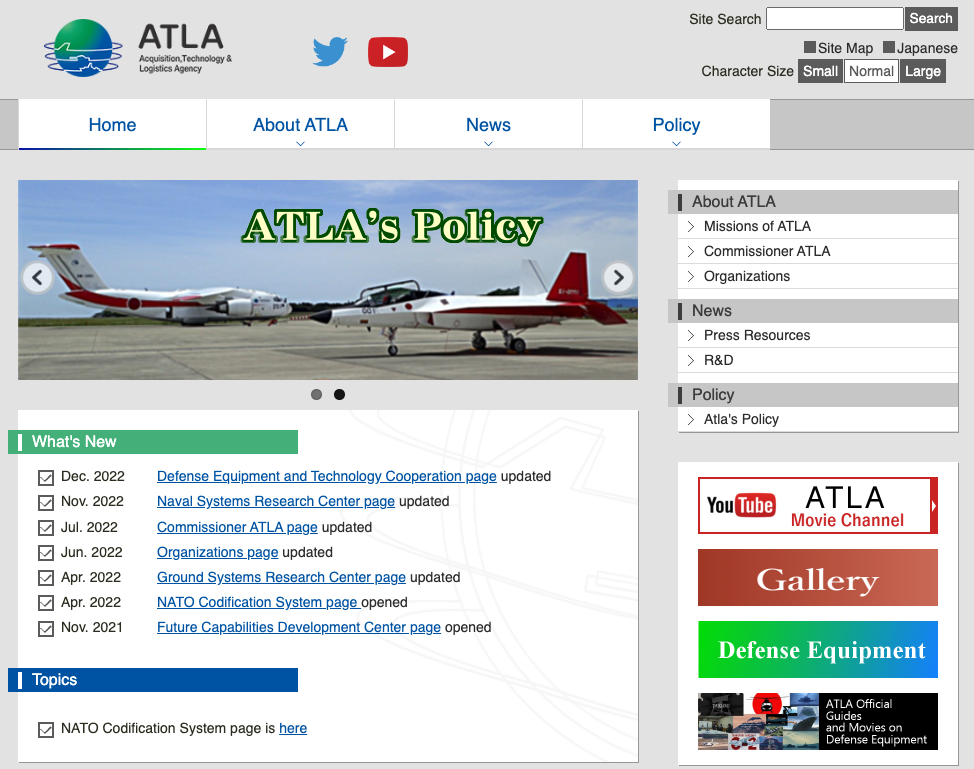 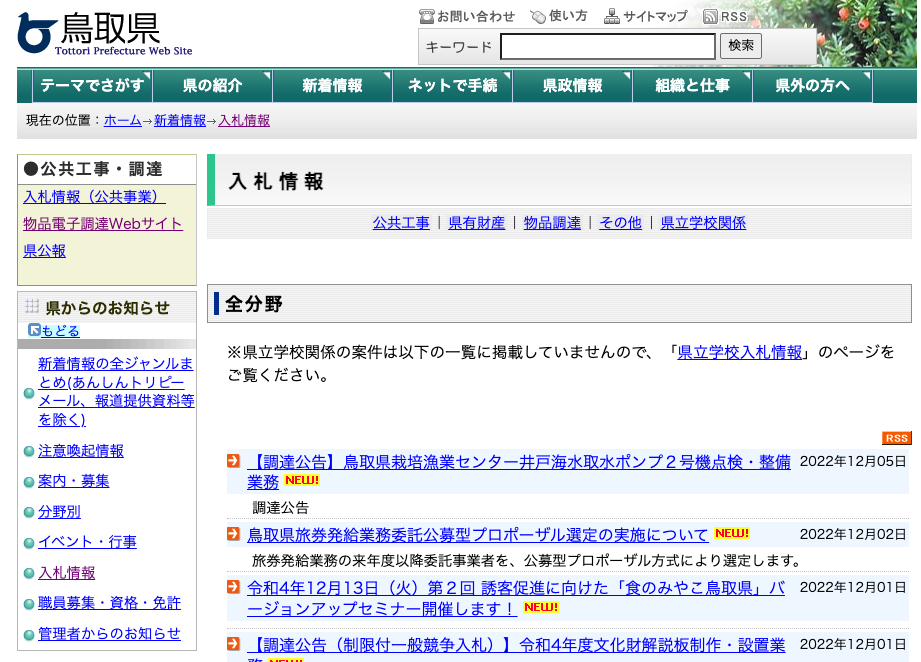 Japanese language information
Government entity level
1000s of Webpages and/or Online tender portals
Department/Agency level
Public Joint platforms
Prefectures and municipalities
Commercial services
Meta sites gathering notices (NJSS)
Sector-specific (Construction Daily)
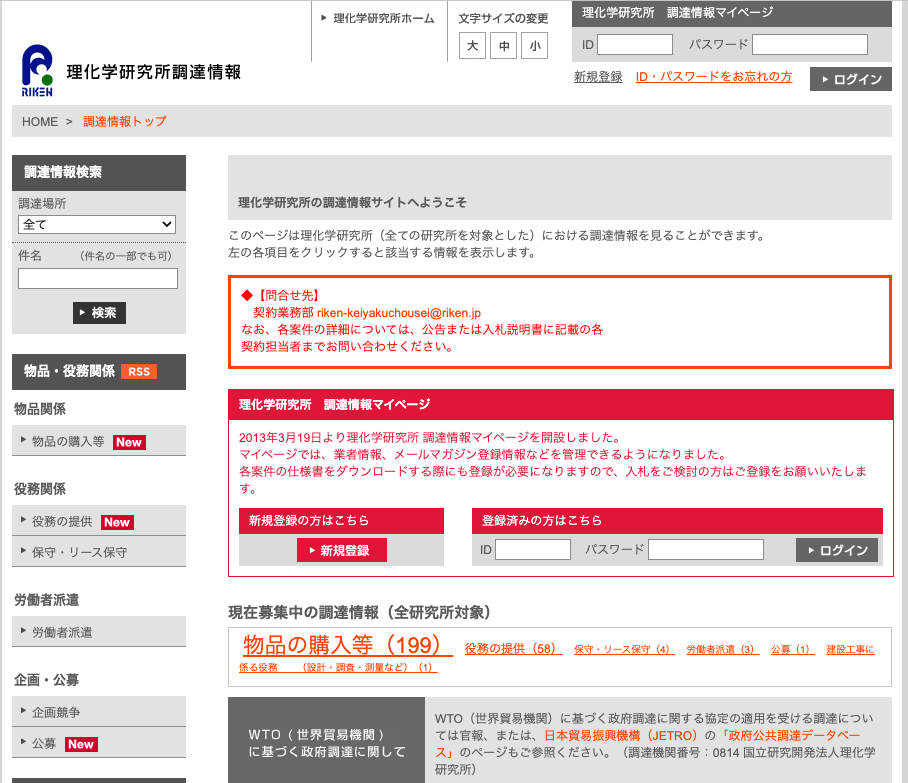 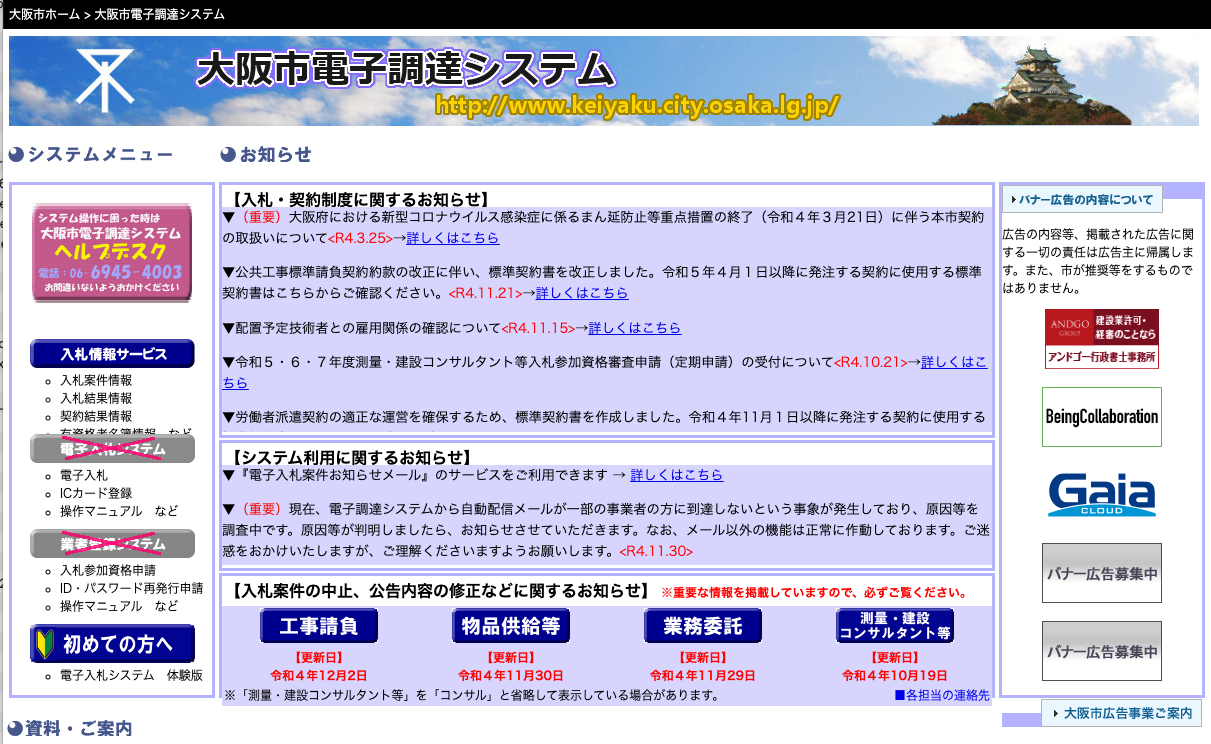 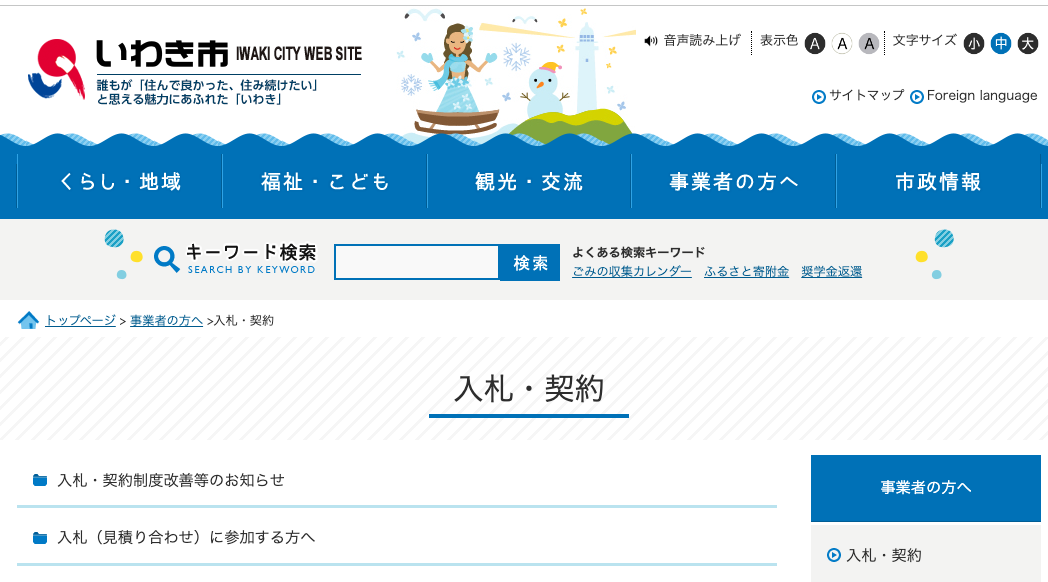 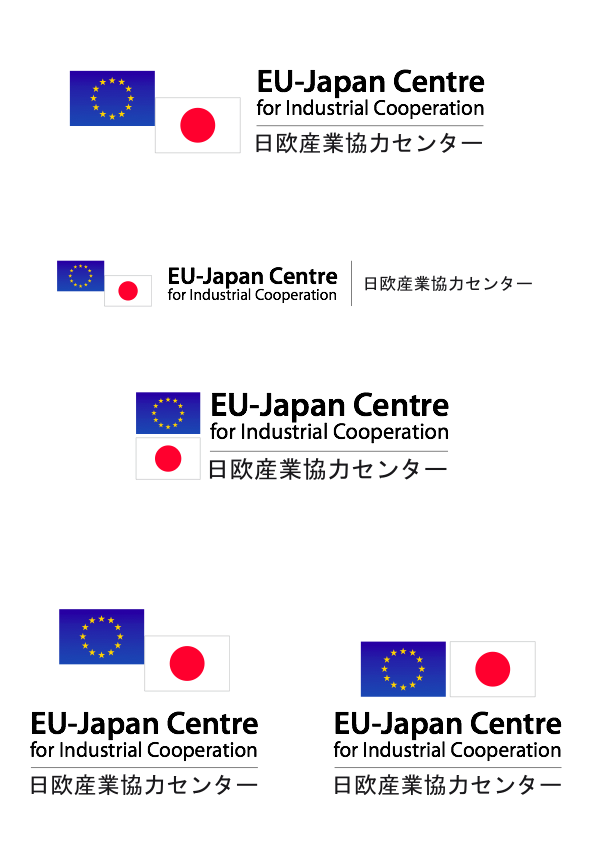 eu-japan.eu
8
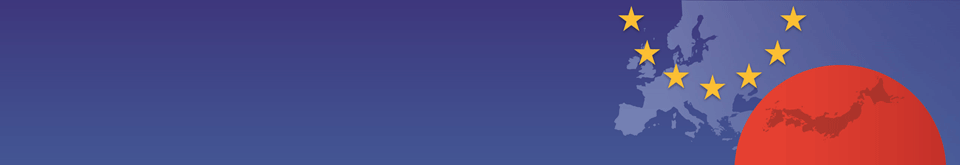 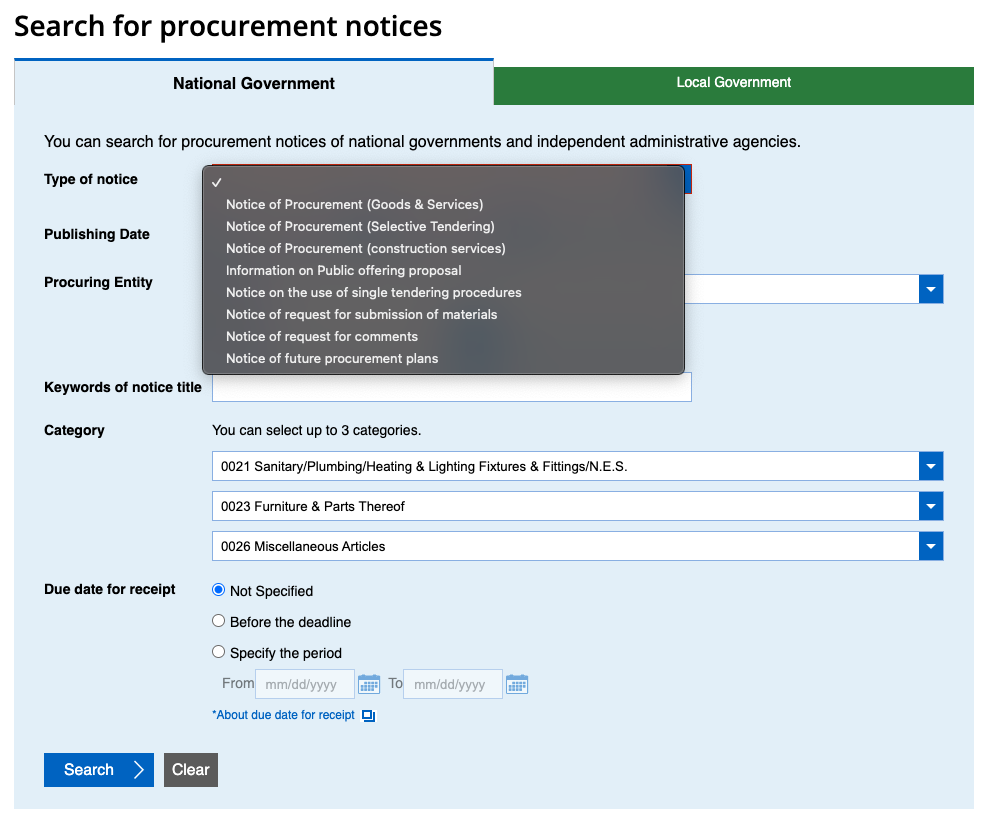 Finding tender information
Topic 4
https://www.jetro.go.jp/en/database/procurement/

WTO/EPA-regulated contract notices
National/Local government
Various types of notices
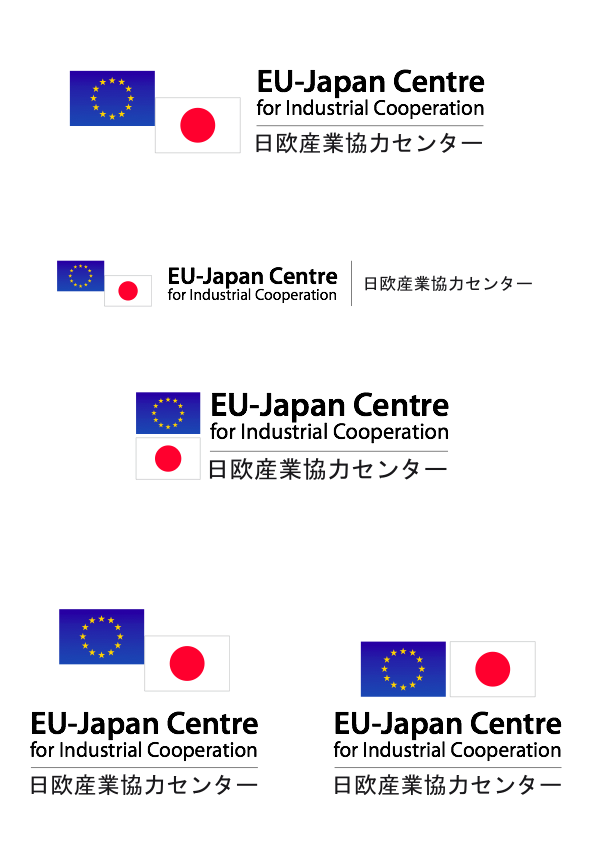 eu-japan.eu
9
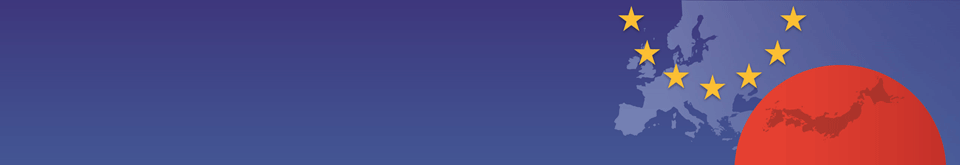 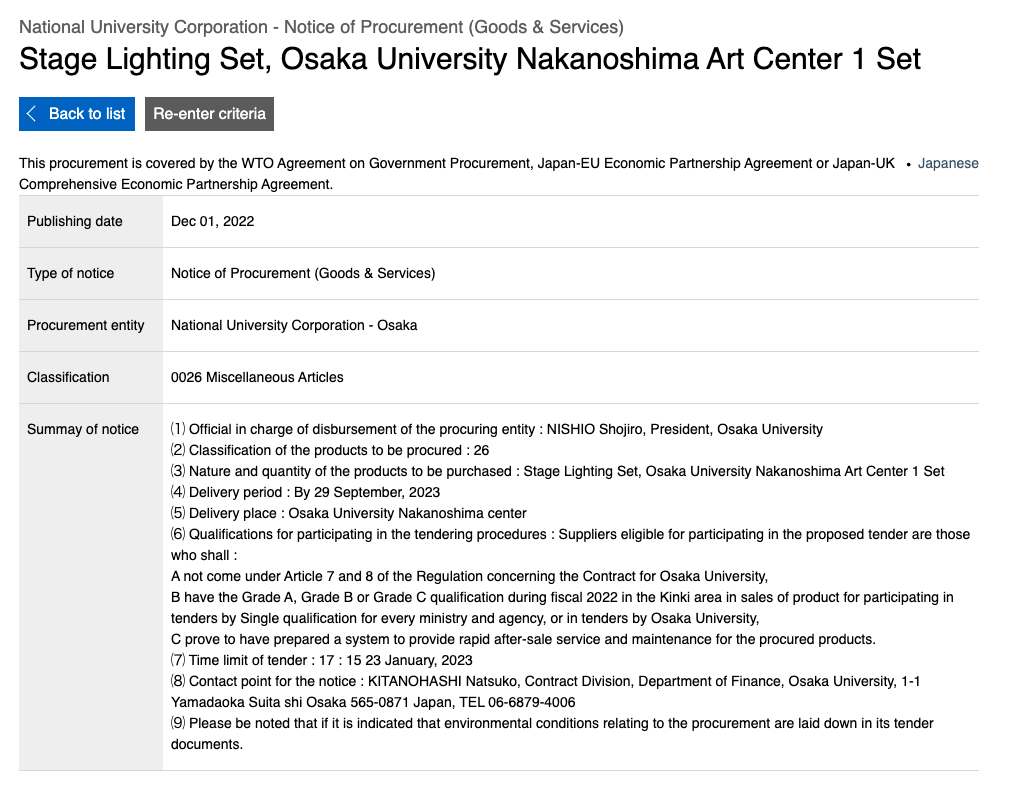 Finding tender information: JETRO
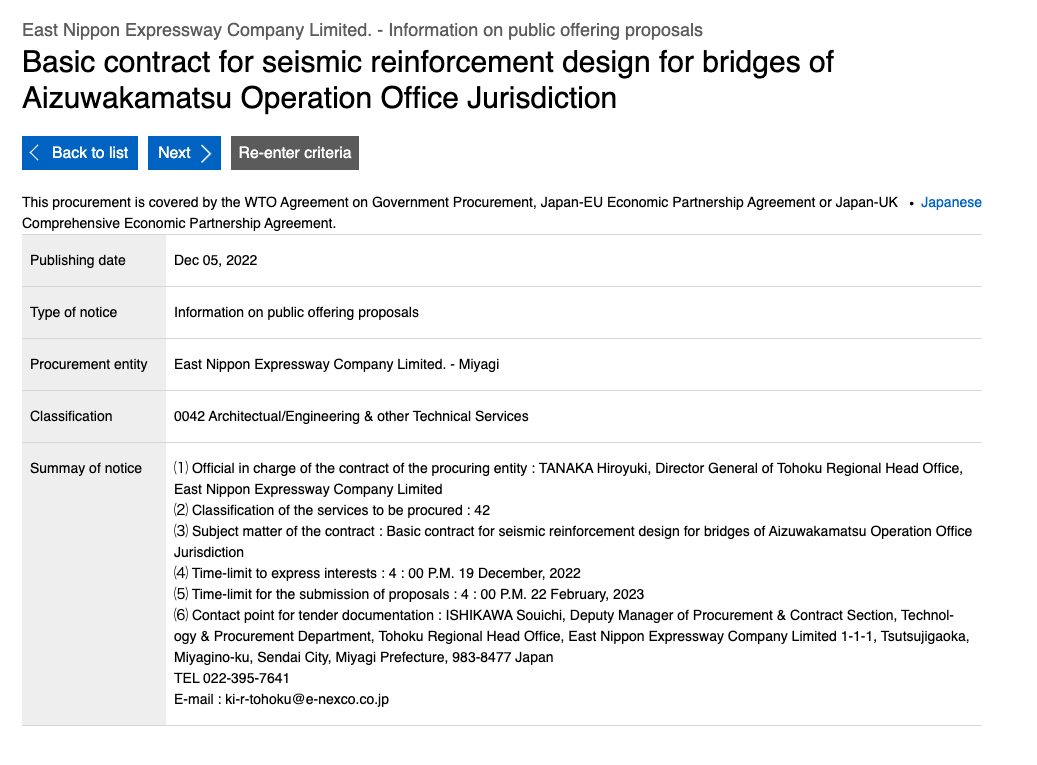 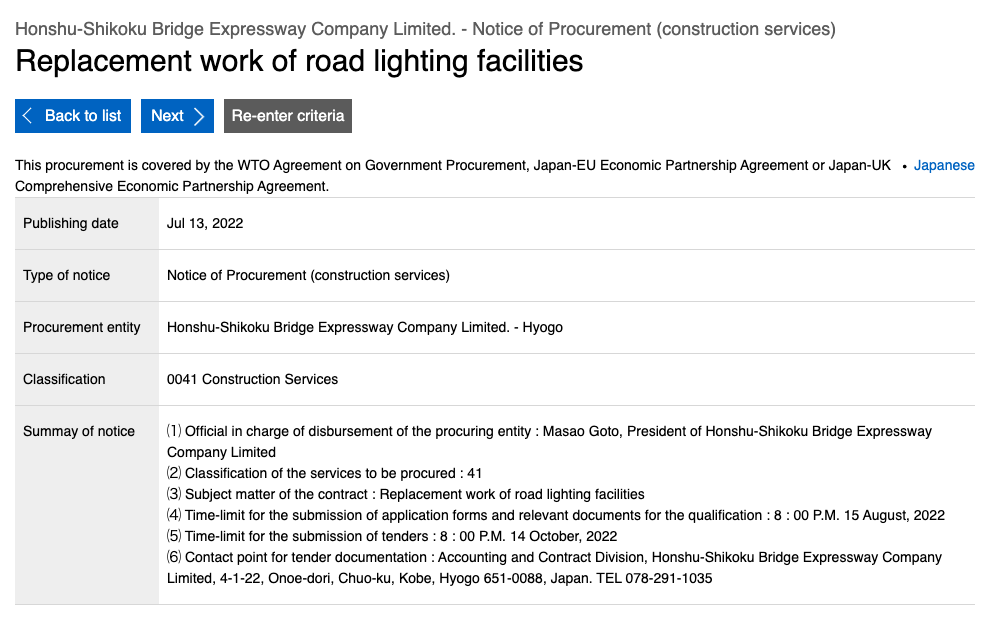 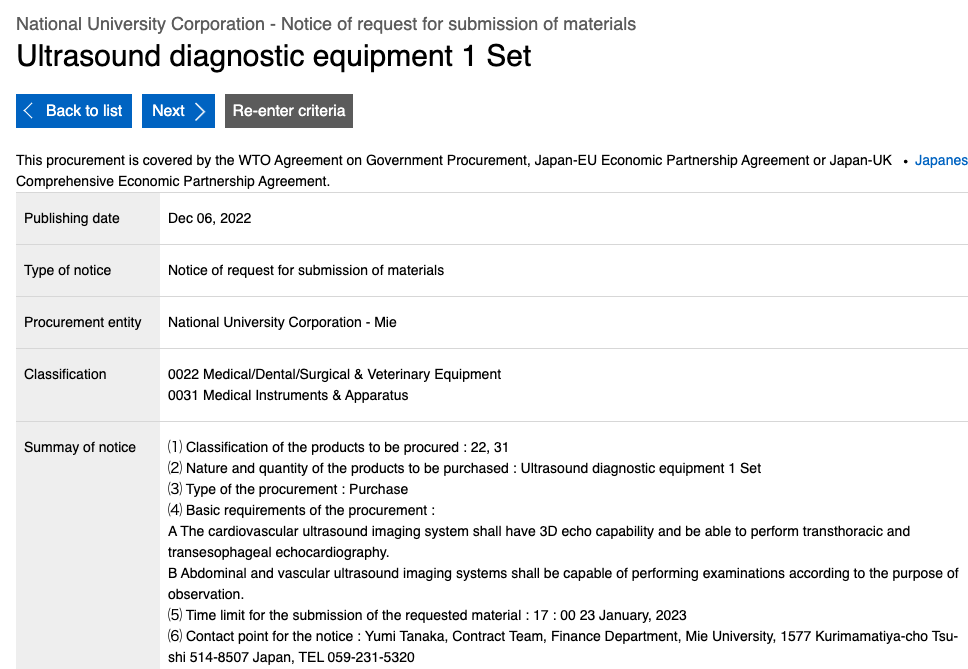 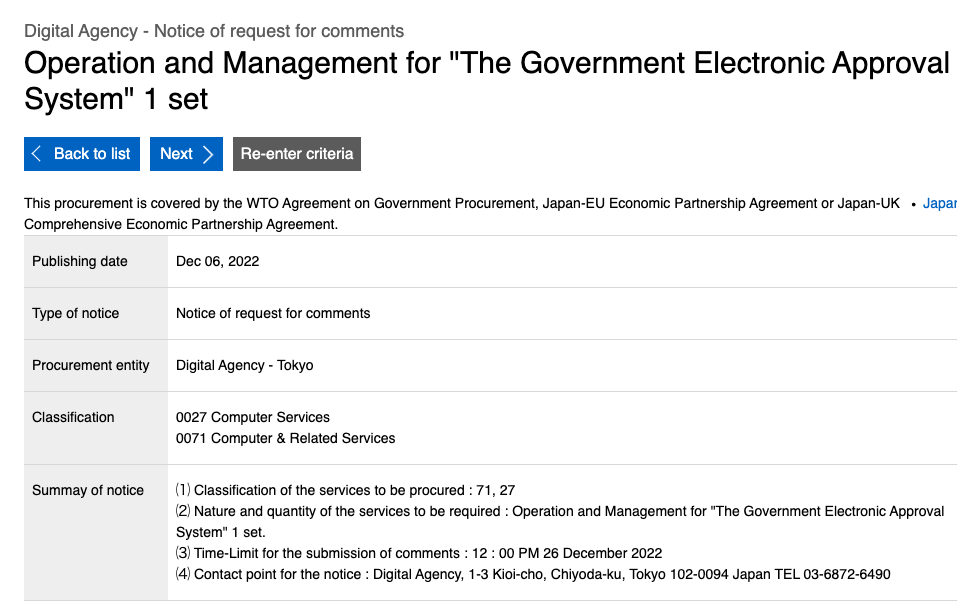 Types of notices
Goods & Services 
Selective tender notices
Construction services
Public offering proposals
Single tenders
Submission of materials
Requests for comments
Future procurement plans
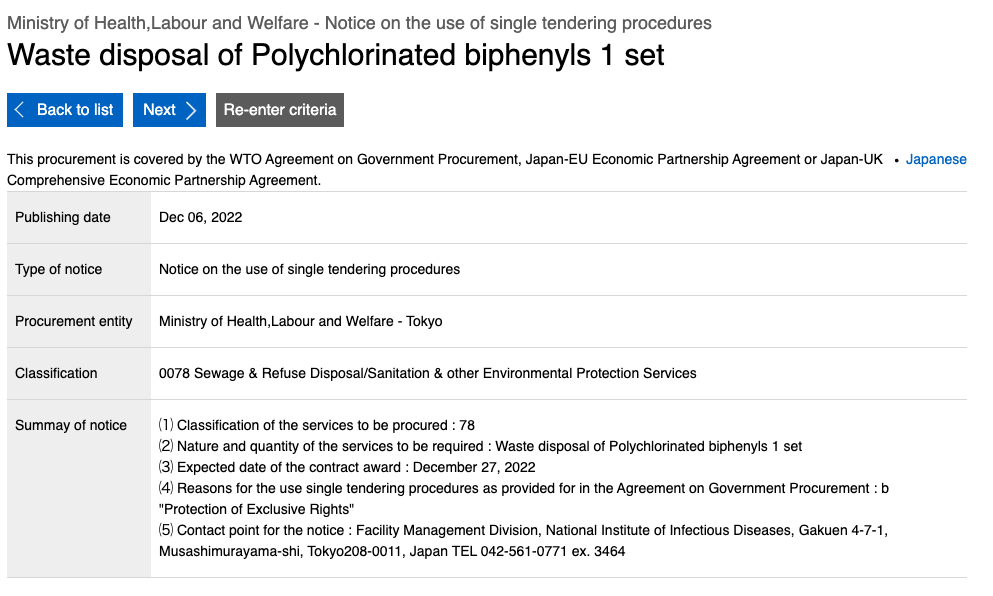 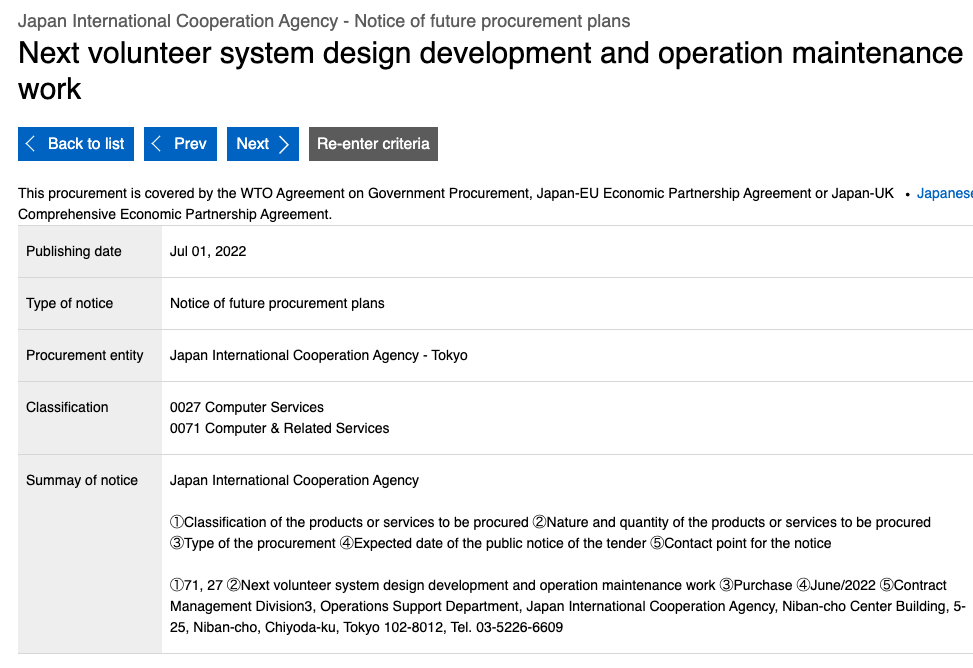 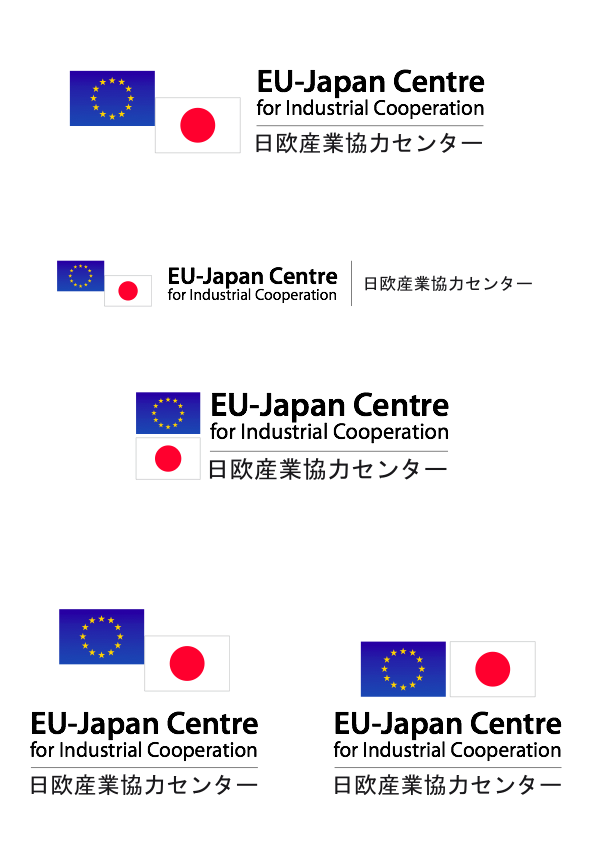 eu-japan.eu
10
[Speaker Notes: This is an example of a recent contract offered by a national government organization. It’s a national university in Osaka that needs a stage lighting system for its Art Center. 
Here you see the English summary, with provides the minimum of information.  Beside the general subject of the contract they provide
= When it needs to be delivered
= Where it needs to be delivered
= Some of the qualifications to be eligible 
A article 7 & 8, usual mains that you are not under bankruptcy or insolvency
B have registered as a supplier either under the national government common system or by the entity itself and fall into the category of A,B and C
C can prove you can provided rapid after-sale service and maintenance
DL for the bid (if you are allowed to compete)
Contact point
Environmental conditions 

The Japanese version of the notice however will contain much more information: in this case, things like
The method of tendering (It’s. and open tender)
Where the tender specifications can be obtained
Time and location of bid opening (March 13)
Language used in the proceedings (all Japanese)
Whether a deposit or guarantee is required (in this case not)
Requirements: That you have to prove that you can deliver the goods and submit a bid before the deadline, and be available for additional explanations until the bidding day. 
A contract is drafted. 
Method of assessment to decide winning bidder: Lowest price
Whether negotiation is permitted; No
Referall to tender explanation/specifications. 



https://www.jetro.go.jp/gov_procurement/national/articles/254903/2022120100640001.html]
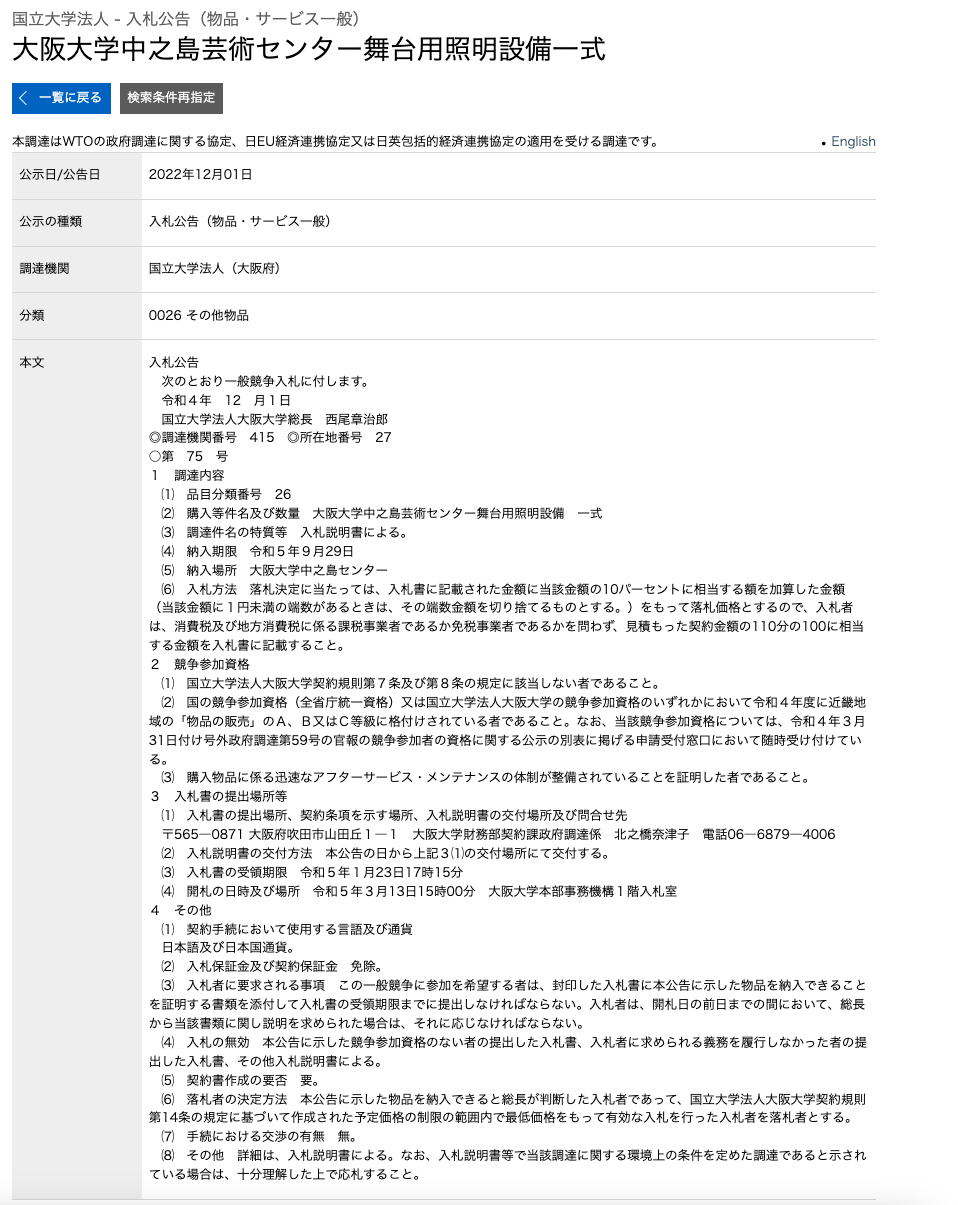 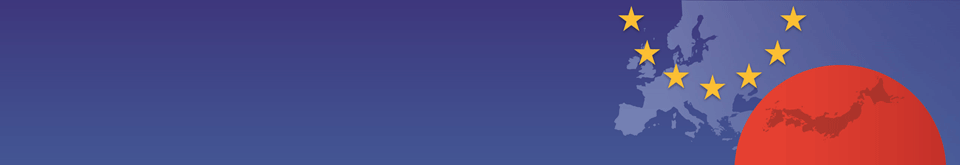 Tender notice (English)
Date of delivery
Place of delivery
Qualifications
Bidding dead line
Contact point
Tender notice (Japanese)
Type of tender
How to get specifications
Method of assessment (lowest price)
DL to submit qualification docs
Time/location of bid opening
Language used
Deposit Y/N
Whether a contract is drafted
Whether negotiations are permitted (No)
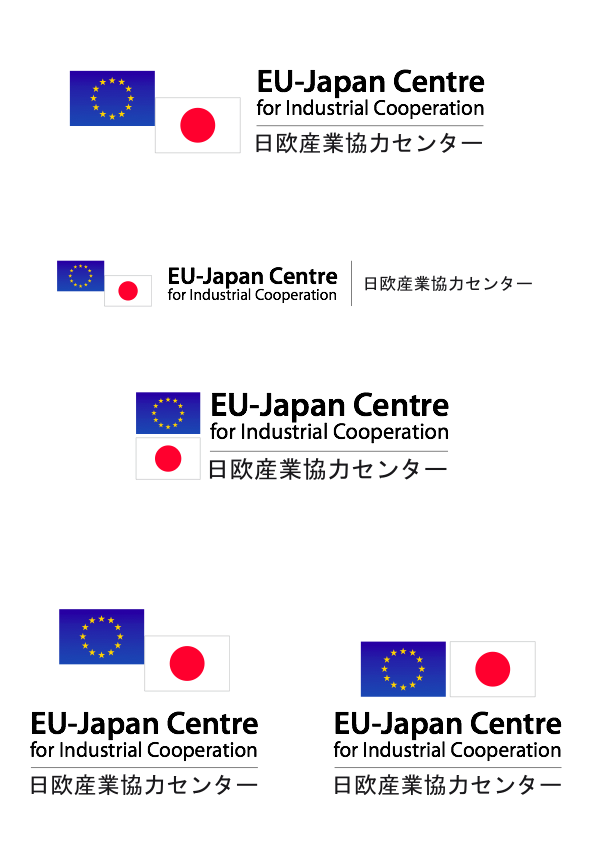 eu-japan.eu
11
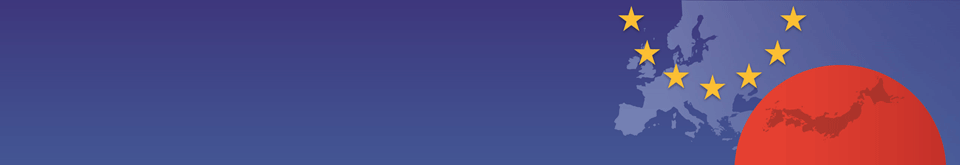 Finding tender information
Challenge: How to get further details to determine business case?
Option 1: Call (Will have to be in Japanese)
Option 2: Check whether details are available online
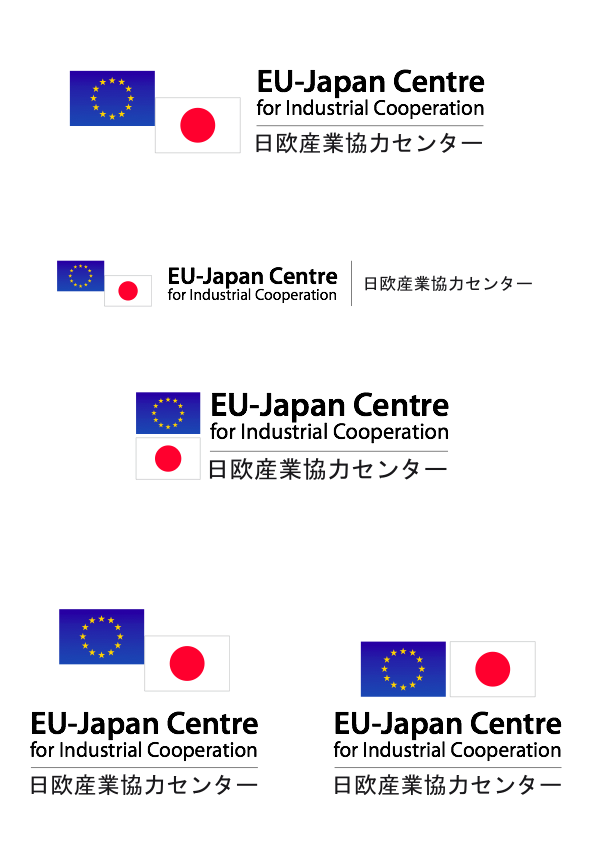 eu-japan.eu
12
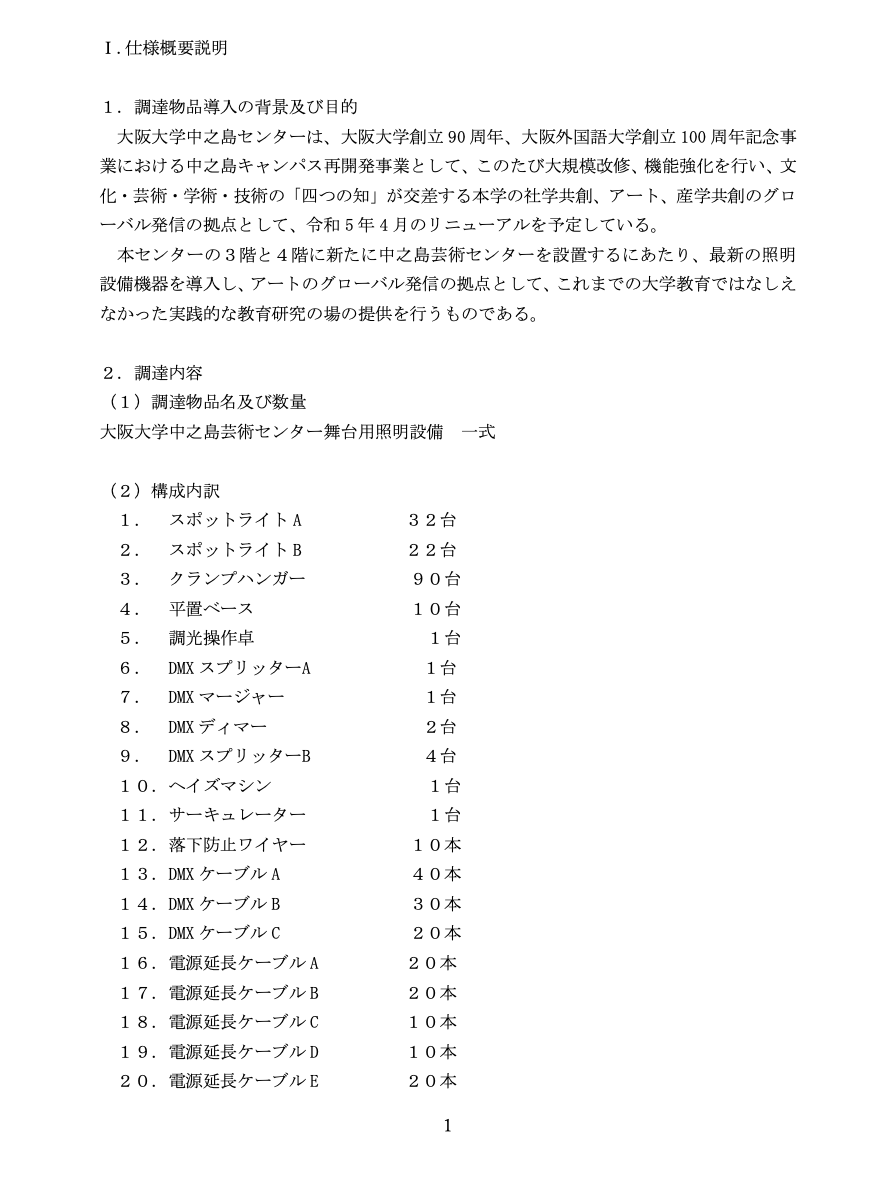 Tender details
Tender explanation (nyūsatsu setsumeisho)
Drawings
Specifications (shiyōsho)
Letter of attorney (inin-jō)
Bidding document (nyūsatsu sho)
Guidelines for drafting technical specs (sakusei yōryō)
Draft contract (keiyakusho an)
List of documents that bidders need to submit
Procurement contracting standards of entity
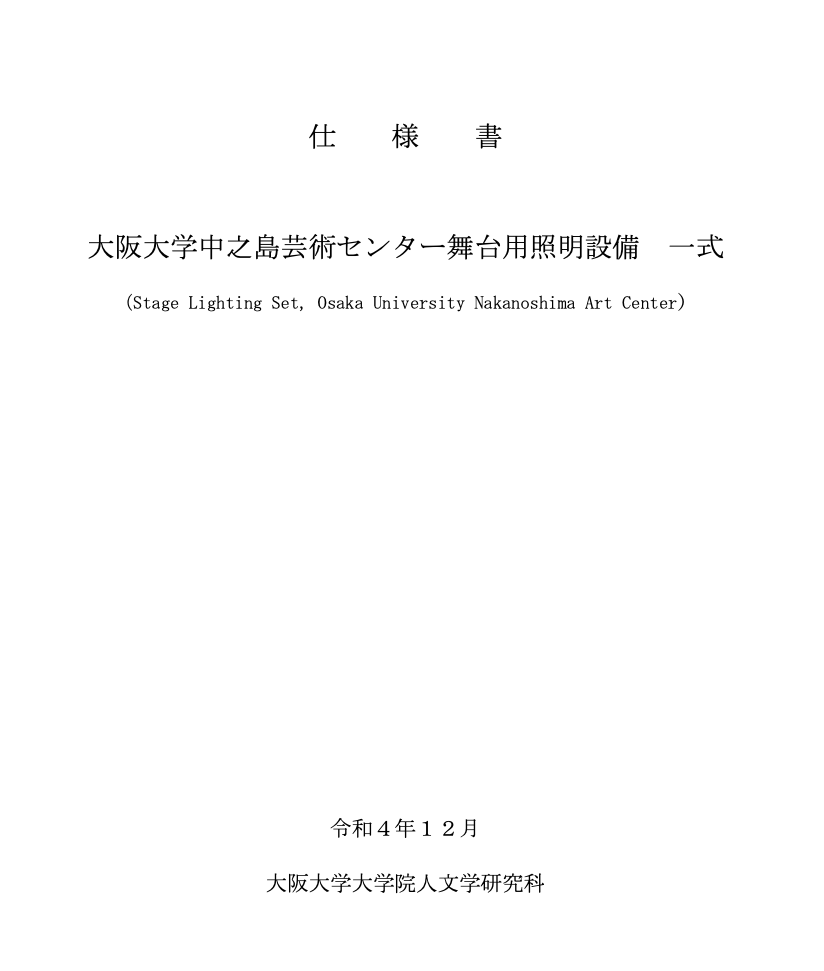 13
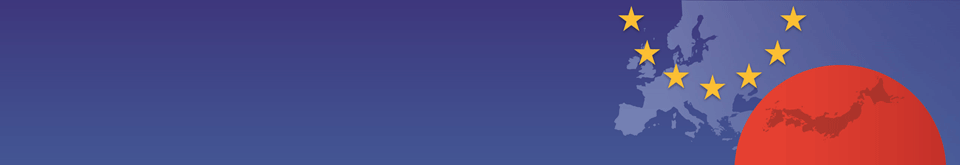 Finding tender information
Online procurement info systems
Example: Tokyo Metropolitan Government
https://www.e-procurement.metro.tokyo.lg.jp/SrvPublish 

Example: Chotatsu Portal (National government entities) 
https://www.p-portal.go.jp/pps-web-biz/UAA01/OAA0107
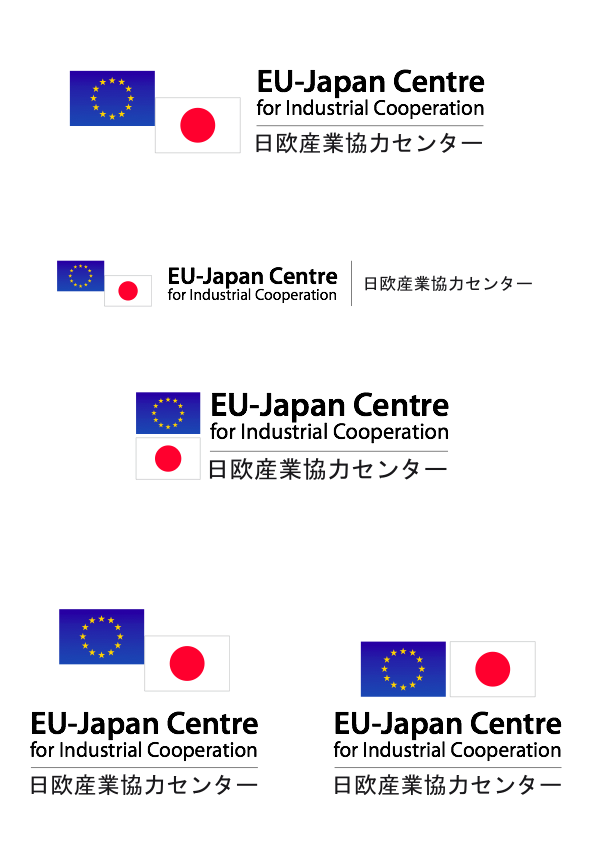 eu-japan.eu
14
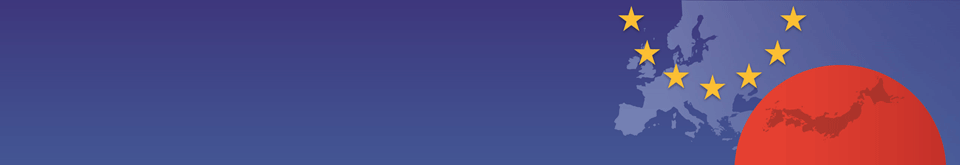 GP in Japan: General Features
Challenges for foreign suppliers at entry phase
Language barrier
Difficulty to determine business case
Burden of translations
Short lead-times
Focus on lowest price
Service requirements
Geographic focus
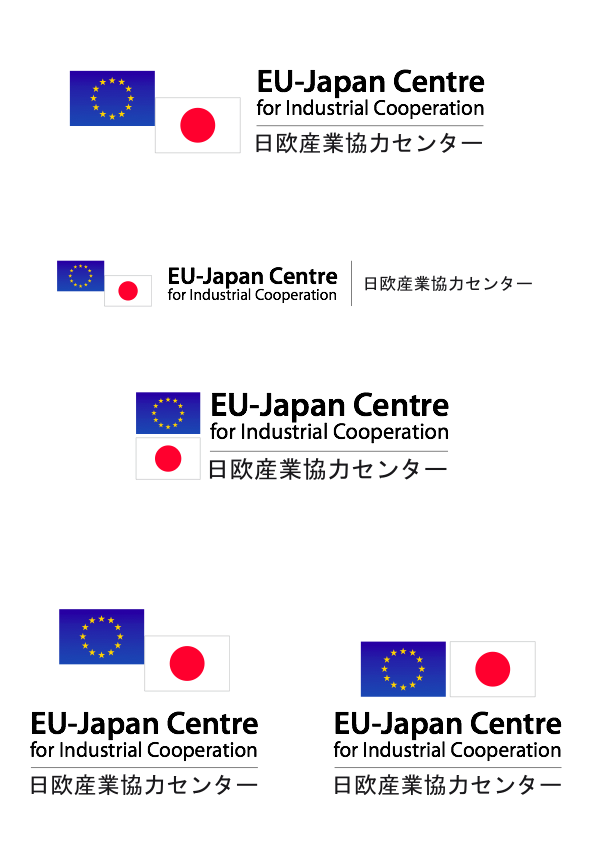 eu-japan.eu
15
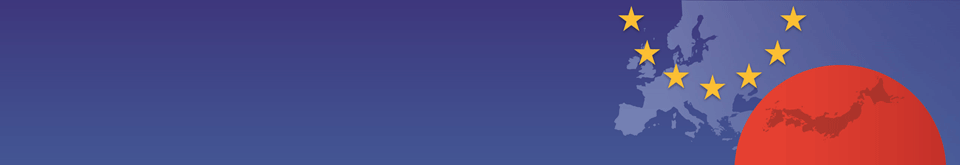 GP in Japan: General Features
Topic 1
Topic 2
Topic 3
Topic 4
Contact
Question and Answer session
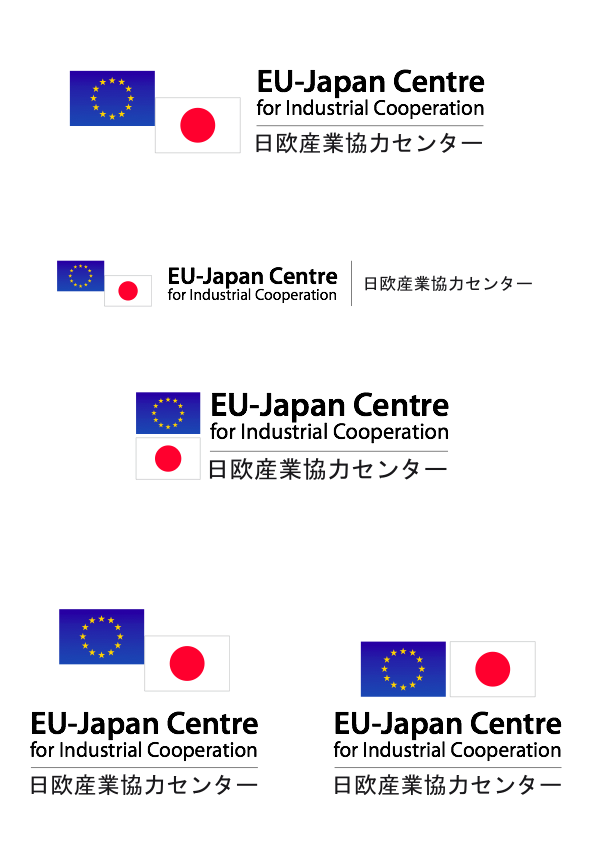 eu-japan.eu
16
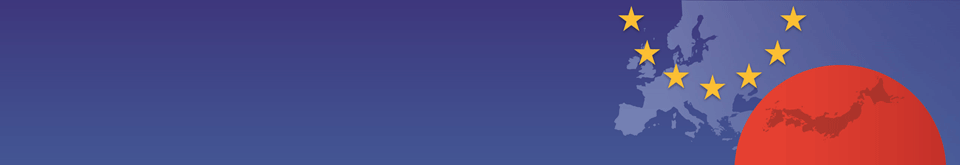 GP in Japan: General Features
Topic 1
Topic 2
Topic 3
Topic 4
Contact
Expert contact

lyckle.griek@eu-japan.or.jp

https://www.eu-japan.eu/government-procurement/ask-expert-government-procurement
The opinions expressed in this Webinar are those of the expert(s) only, and may not necessarily represent the views of the EU-Japan Centre for Industrial Cooperation or of the EU or Japanese Authorities. 
No warranty is given for their accuracy or completeness.
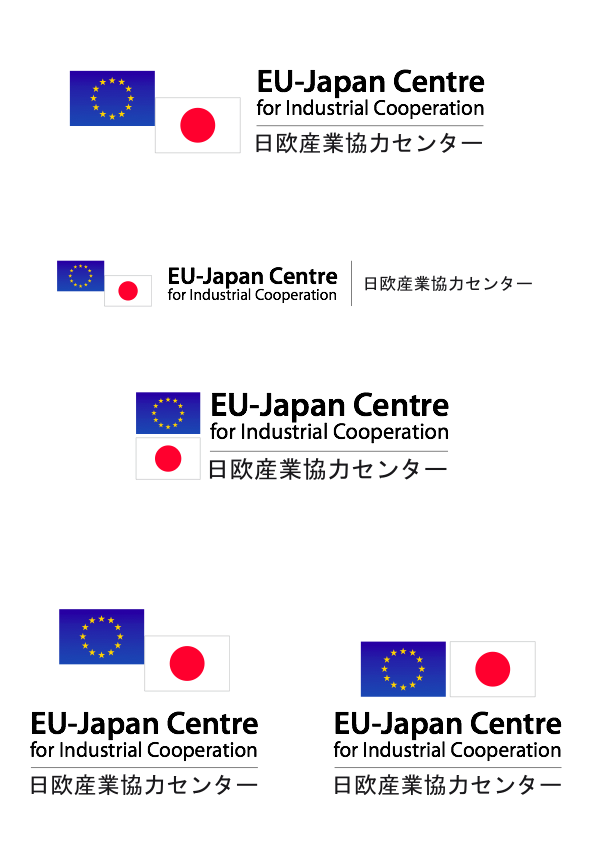 eu-japan.eu
17